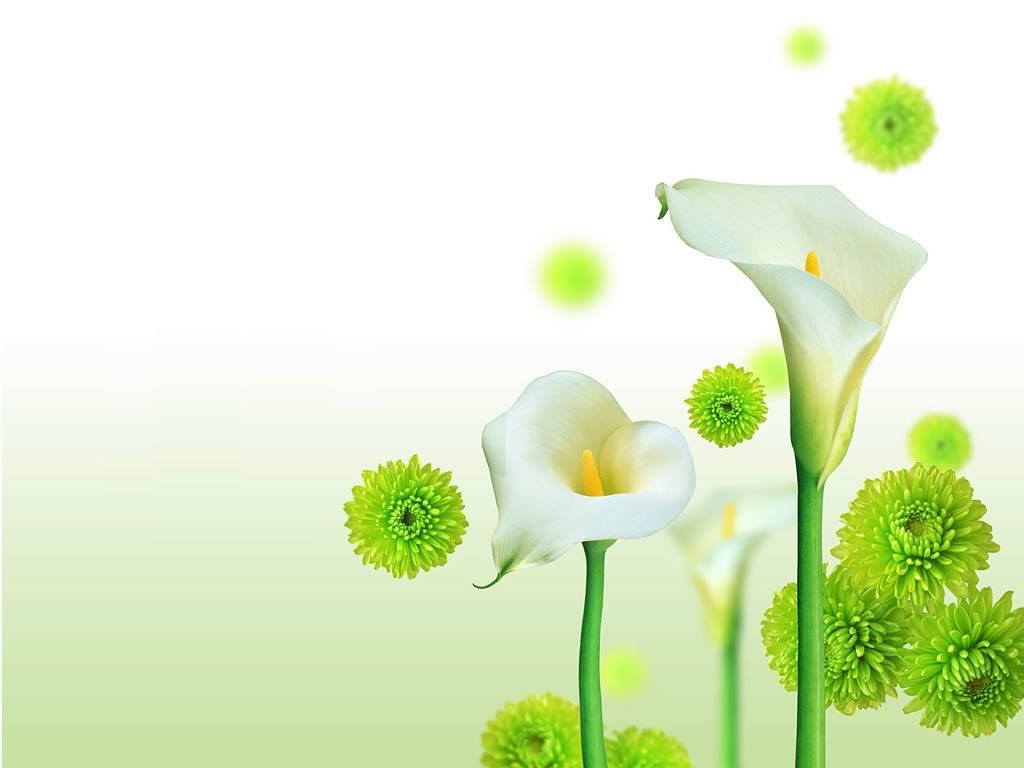 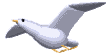 WELCOME TO OUR CLASS
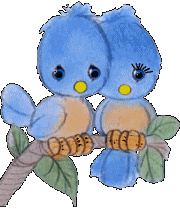 Warm up:
Game: Pelmanism
4
1
2
3
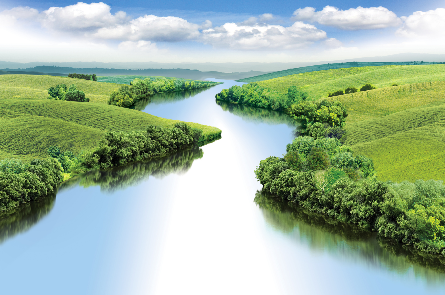 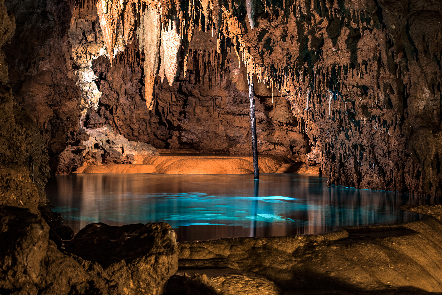 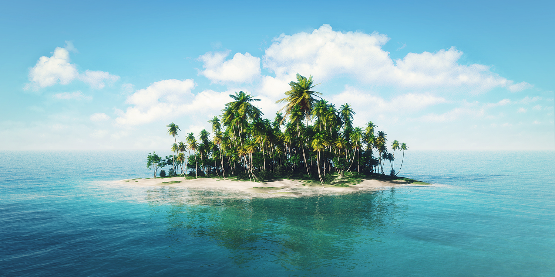 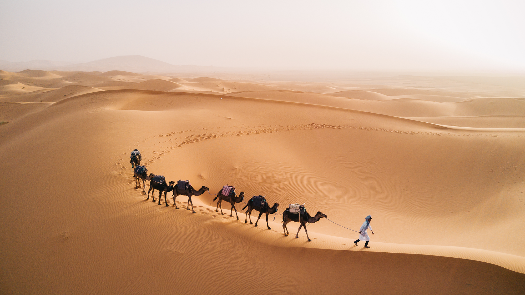 6
7
5
8
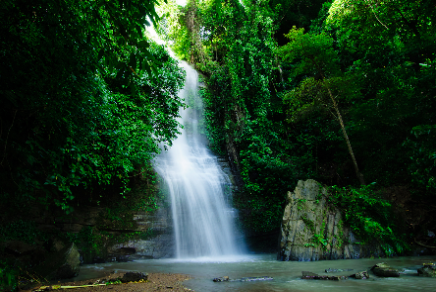 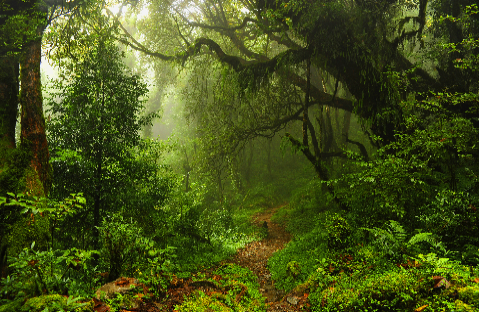 RIVER
DESERT
12
9
10
11
CAVE
WATERFALL
ISLAND
FOREST
Unit 5: Natural wonders of Viet Nam
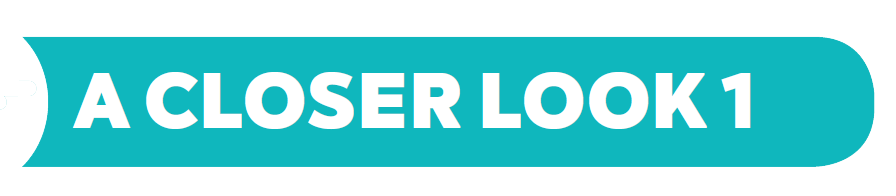 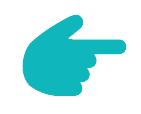 Period 35. LESSON 2
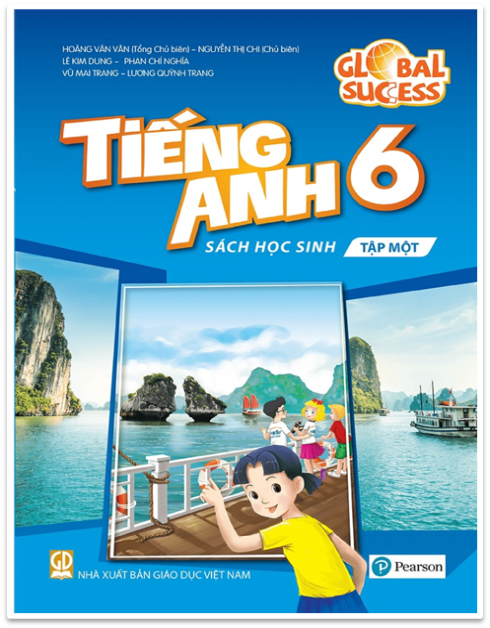 Unit 5: Natural wonders of the world
  A closer look 1
I. Vocabulary
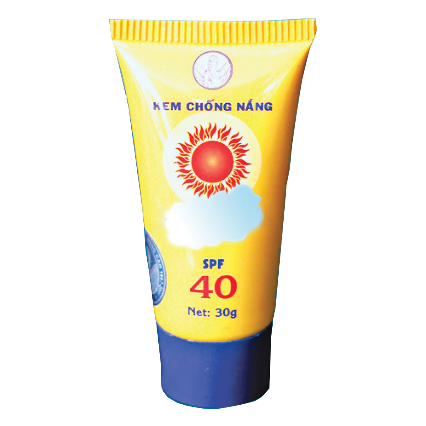 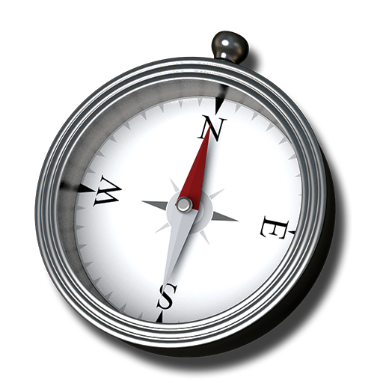 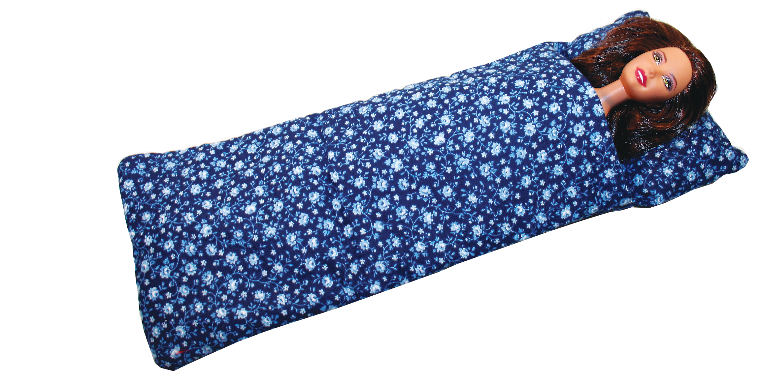 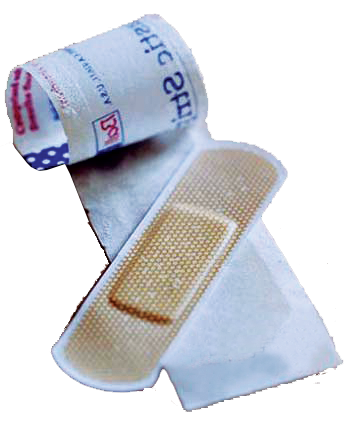 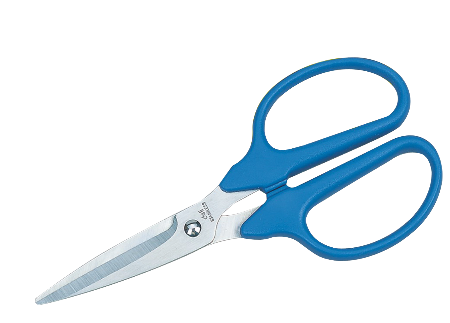 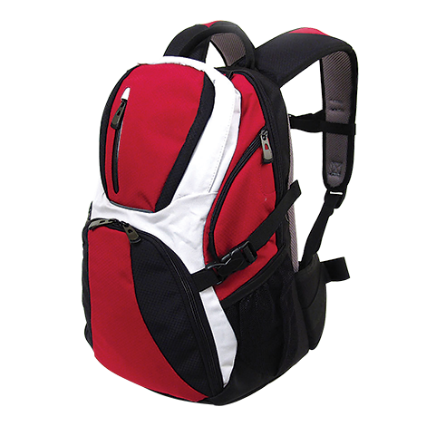 băng, gạc y tế
- plaster: (n) /ˈplɑːstə(r)/
- sleeping bag: (n):
túi ngủ
ba lô
- backpack: (n) ˈbækpæk/ :
la bàn
- Compass: (n) /ˈkʌmpəs/
- sun cream: (n) /kriːm/
kem chống nắng
cái kéo
- scissors: (n) /ˈsɪzəz/
If we  go camping in the forest,  What should we bring?
* Checking words.
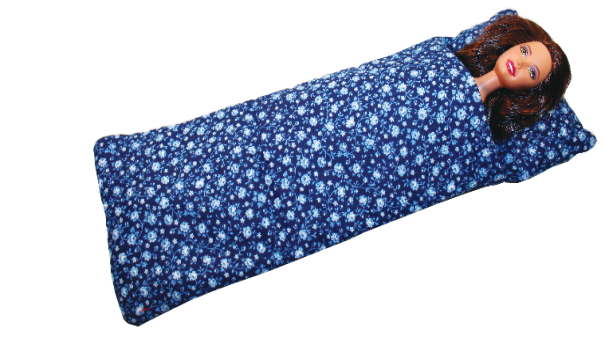 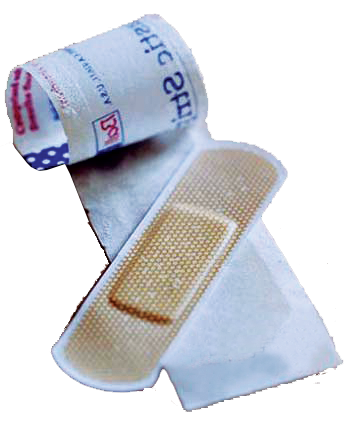 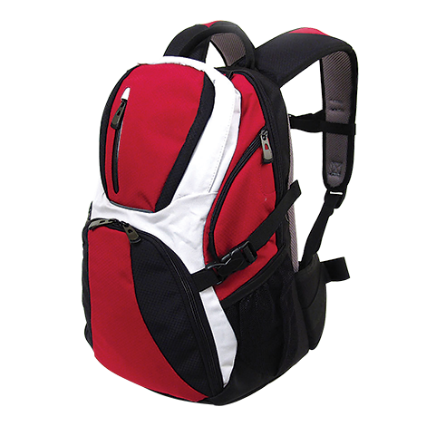 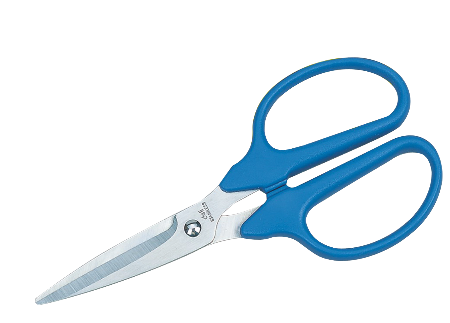 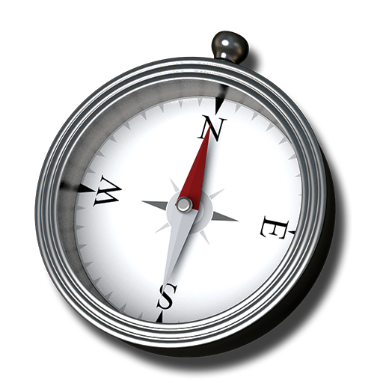 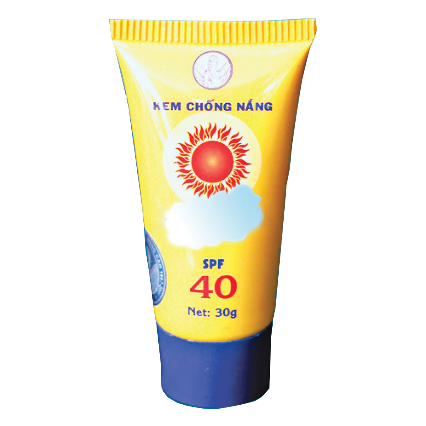 * Checking words.
RUB OUT AND REMEMBER
- plaster (n):
băng, gạc y tế
- sleeping bag (n):
túi ngủ
ba lô
- backpack (n):
- compass (n):
la bàn
- sun cream (n):
kem chống nắng
- scissors (n:
cái kéo
Write a word under each picture. 
Practise saying the words.
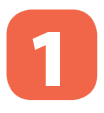 scissors
compass
suncream
sleeping bag
plaster
backpack
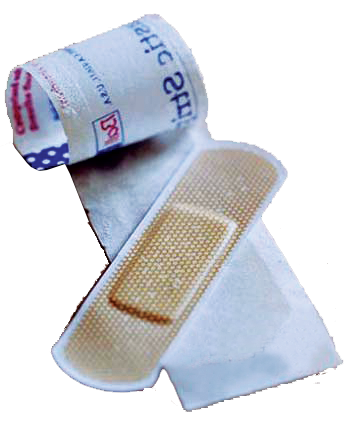 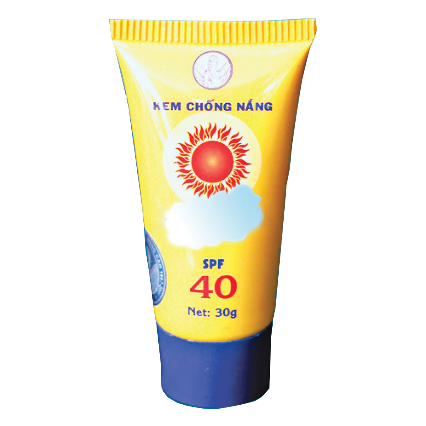 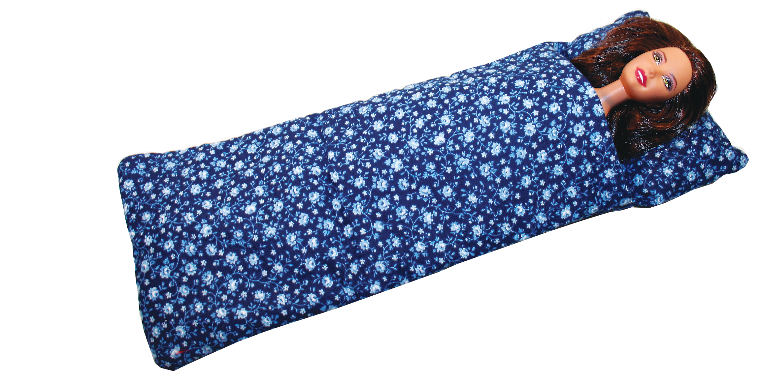 suncream
sleeping bag
plaster
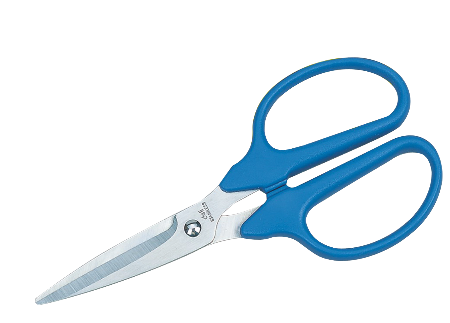 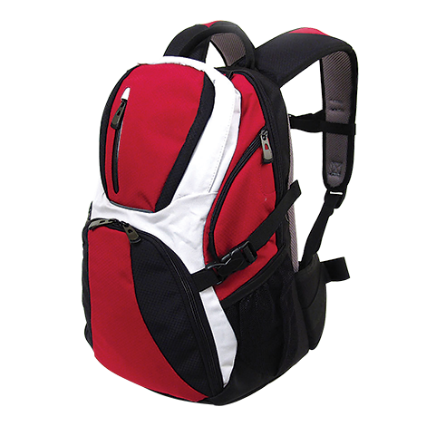 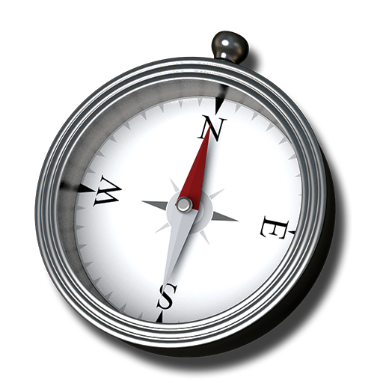 1.
2.
3.
4.
5.
6.
compass
backpack
scissors
Write a word under each picture. 
Practise saying the words.
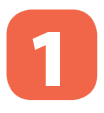 scissors
compass
suncream
sleeping bag
plaster
backpack
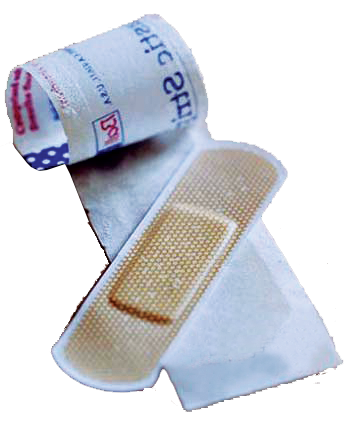 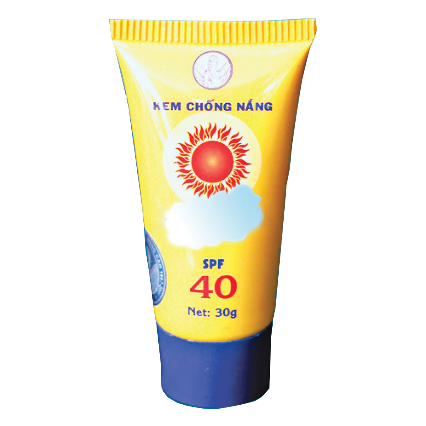 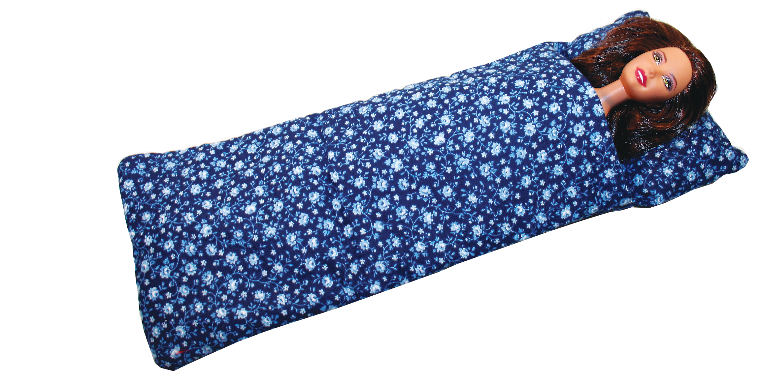 suncream
sleeping bag
plaster
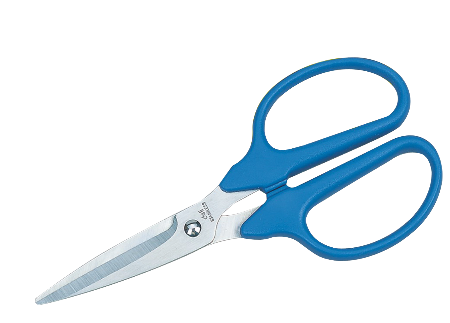 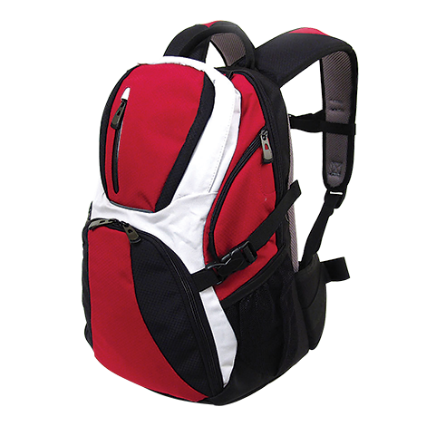 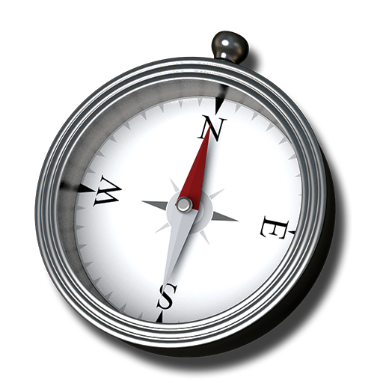 1.
2.
3.
4.
5.
6.
compass
backpack
scissors
Write a word under each picture. 
Practise saying the words.
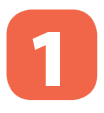 scissors
compass
suncream
sleeping bag
plaster
backpack
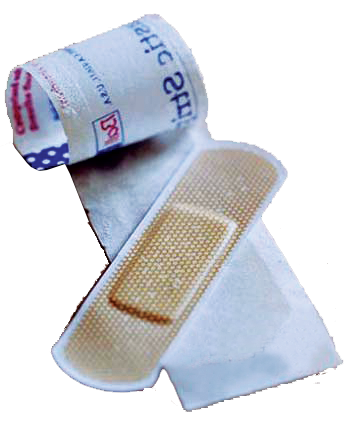 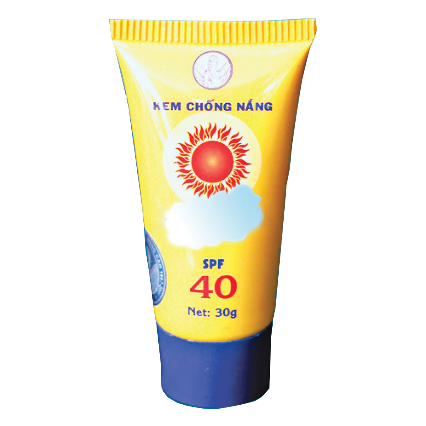 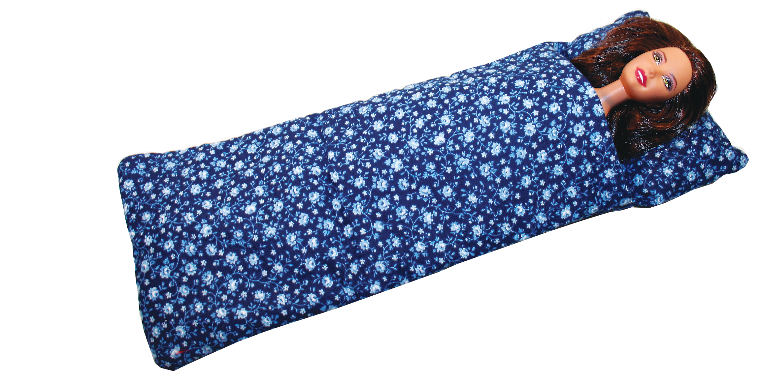 suncream
sleeping bag
plaster
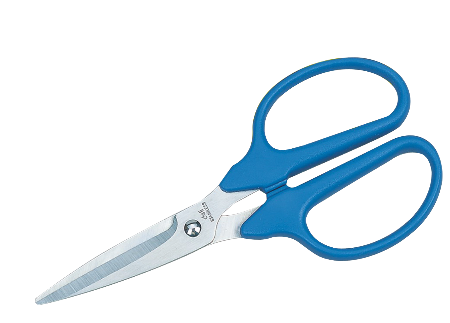 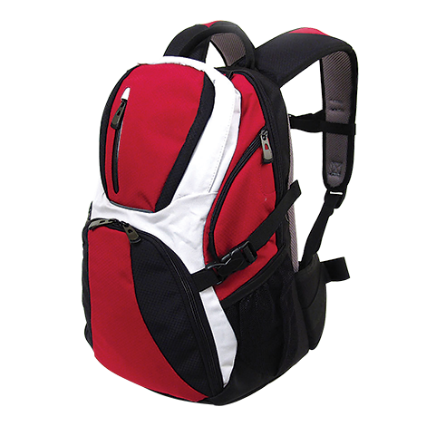 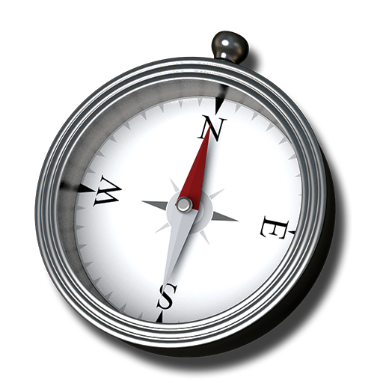 1.
2.
3.
4.
5.
6.
compass
backpack
scissors
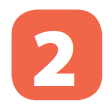 Complete the following sentences. Use the words in 1.
We’re lost. Please give me the                  .
compass
1.
suncream
It’s so sunny today. I need to put on some                   .
2.
is very useful when you go camping overnight.
sleeping bag
A
3.
I’ve finished packing. All my things are in my                  .
4.
backpack
plaster
5.
My foot hurts. I need to put a                 on my foot.
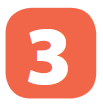 Now put the items in order of usefulness. Number 1 is the most useful, number 6 is the least useful on holiday.
scissors
suncream
compass
scissors
plaster
backpack
1.
2.
3.
4.
5.
6.
* Pronunciation:
/t/ and /d/
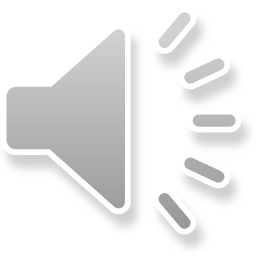 Listen and repeat the words.
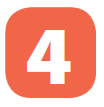 Listen and repeat. Pay attention to the bold-typed parts of the words.
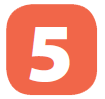 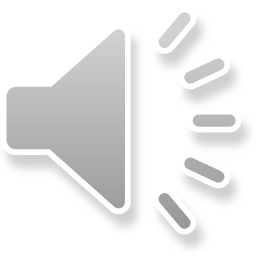 Where’s my hat? 
Oh, it’s on your head.
1.
Where do they stay on their holiday?
2.
I need some meat for my cat.
3.
The Sahara is a very hot desert.
4.
5.
I want to explore the island by boat.
* Production:
* Game: Whispering
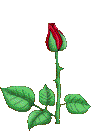 Homework:
- Do the exercises again.
- Be ready for A closer Look 2
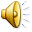 Thank you very much.